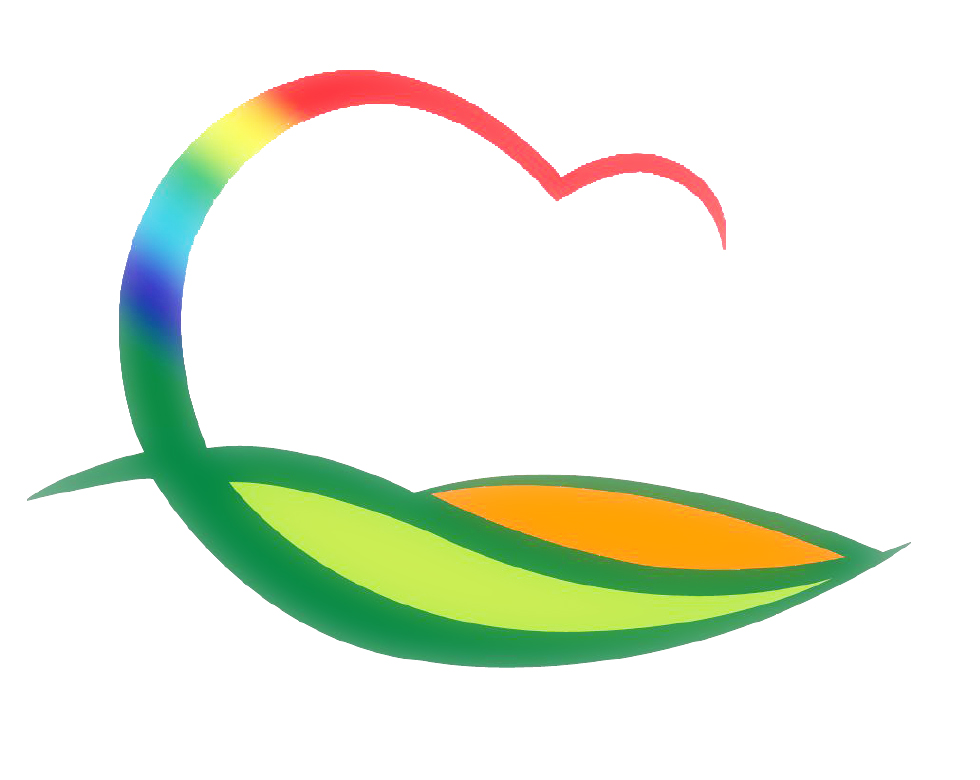 가 족 행 복 과
4-1. 여성안심보안관 기간제근로자 모집 공고
공고기간 : 2. 17.(목)~3. 10.(목) / 근무기간 : 4월 ~ 11월
기간제근로자 채용 (2명)
4-2. 영동군민장학금 기탁식
2. 21.(월) 11:00 / 군수님실 / ㈜대경건설 / 500만원
    ※ 군수님 하실 일 : 기념촬영
4-3. 초중고 입학축하금 신청
2. 25.(금) ~ / 주소지 읍면사무소 / 2022년 초중고 입학생
초등학생 20만원, 중학생 30만원, 고등학생 50만원 지원
4-4. 코로나19 확진자 급증에 따른 특별방역점검
2. 24.(목) 20:30/ 유흥시설, 음식점 등 /식품안전팀장외 4